Titre
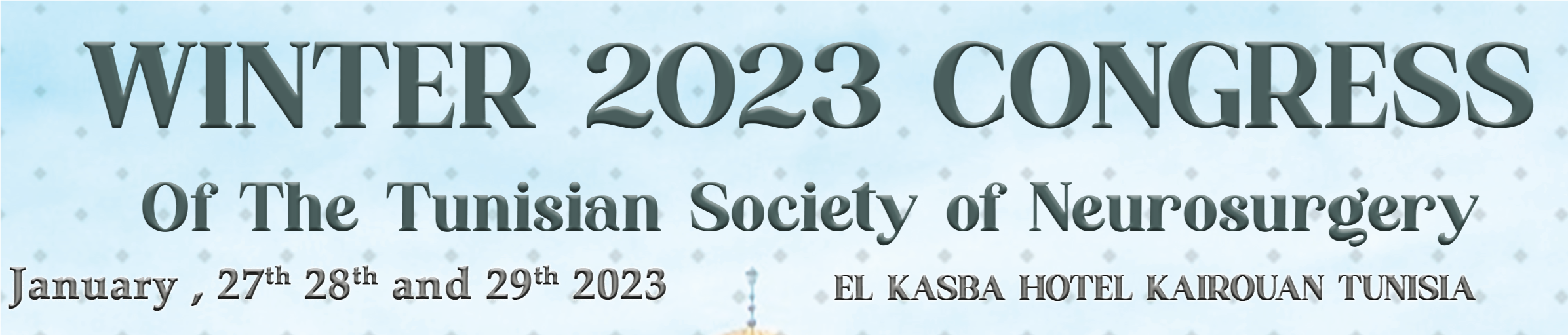 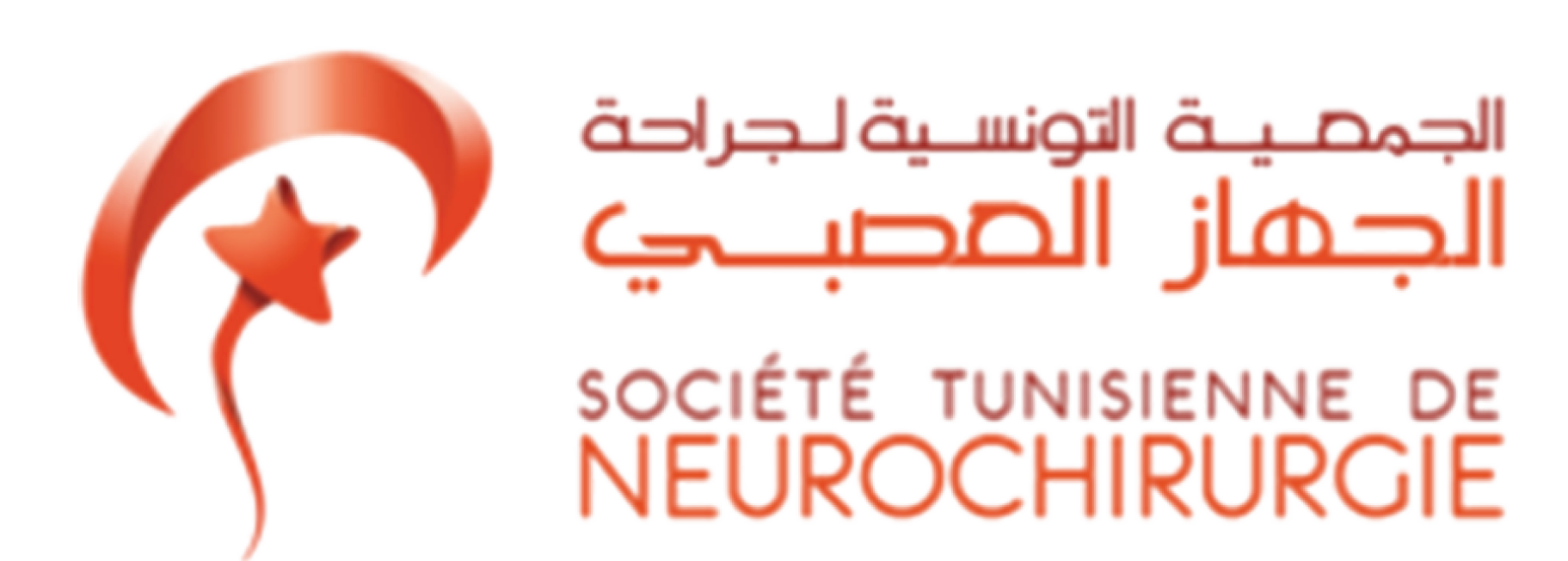 Auteurs
Poster N°: ………
Services